Поход в зимний лес
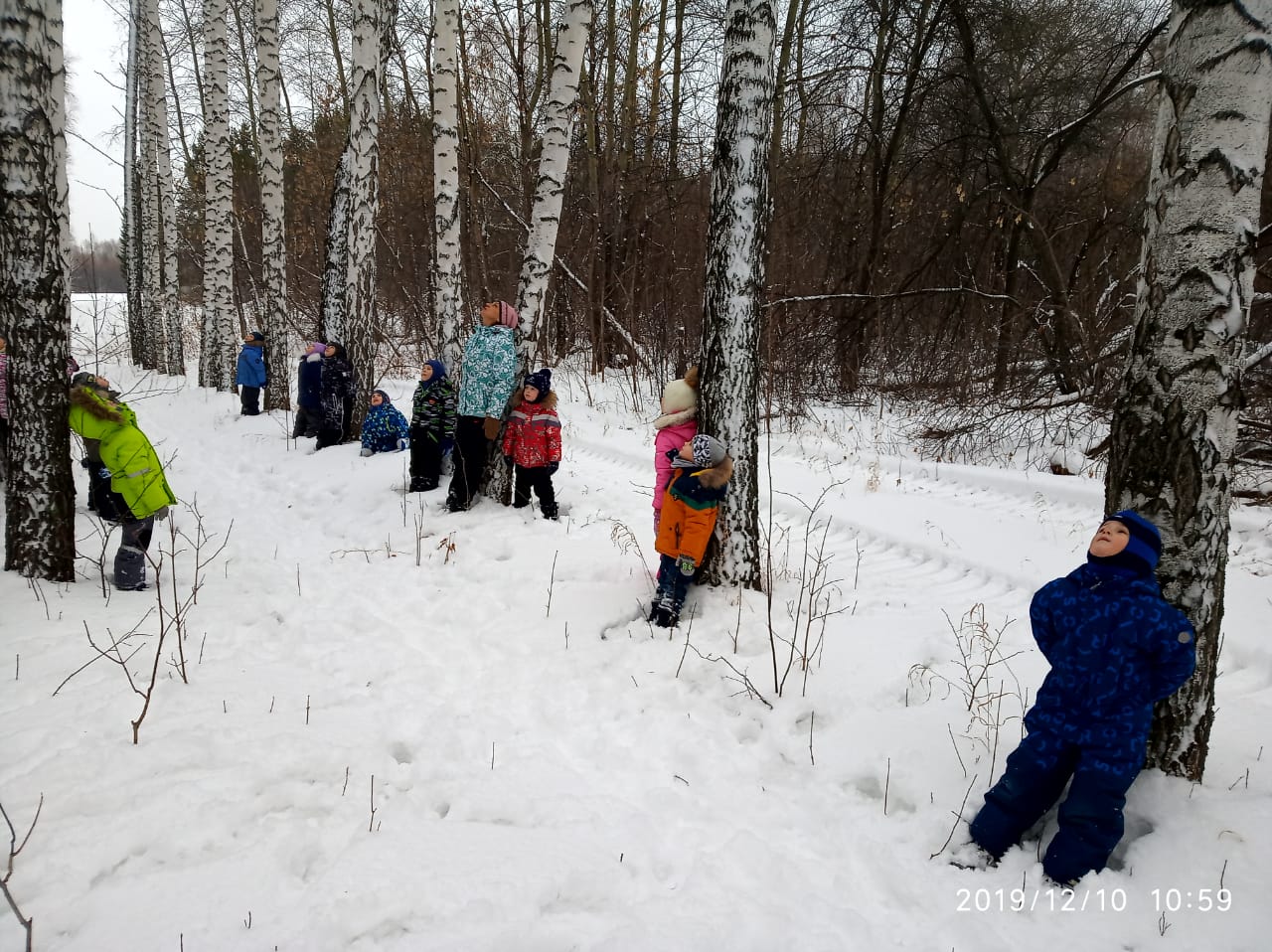 Парциальная программа «Дошкольники и туризм»
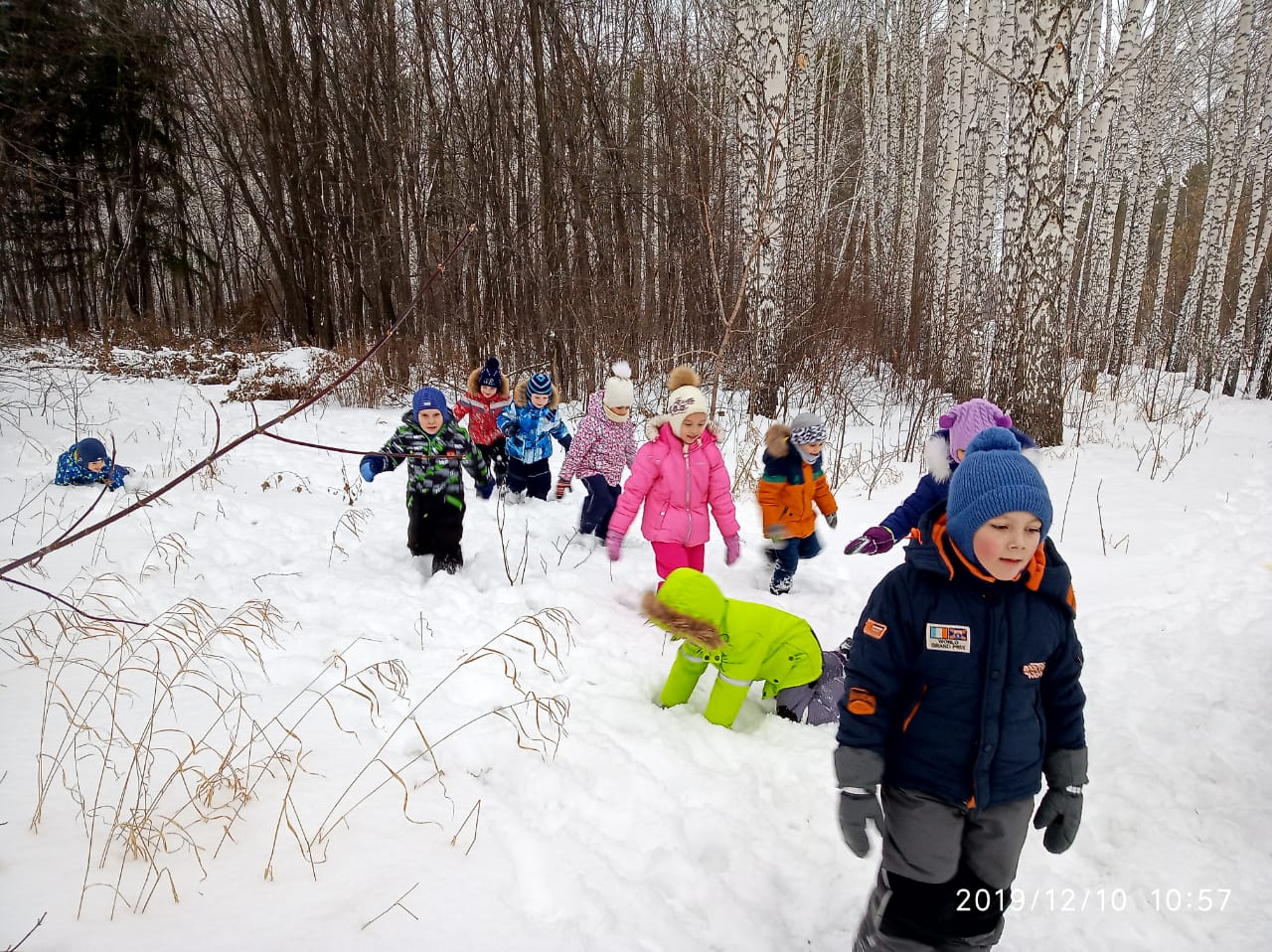 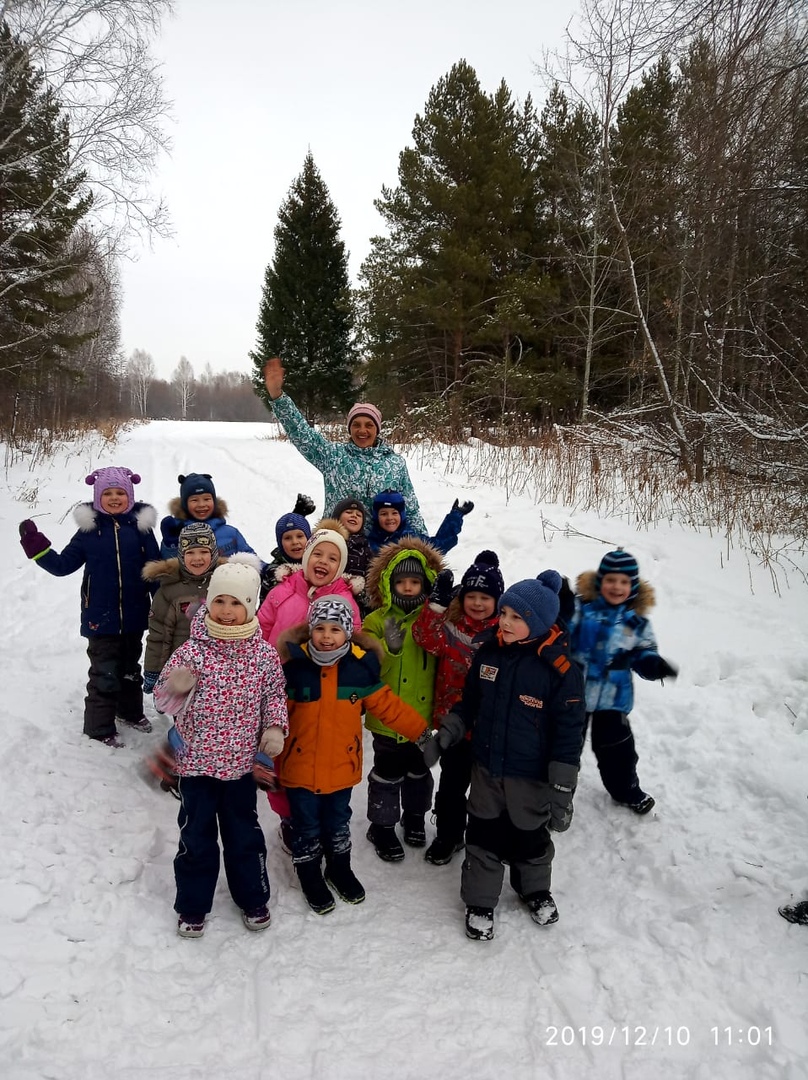 Цель - воспитывать у детей любовь к природе, формировать экологическую культуру детей.

Задачи:
- расширять знания о лесе и его обитателях;
- закреплять правила поведения на природе;
- воспитывать бережное отношение к природе.